ΤΟΥΡΙΣΤΙΚΟ ΔΙΚΑΙΟ (Α’ εξ.)
Ενότητα 1η
Σκοπός – Μαθησιακά Αποτελέσματα:
Σκοπός της μαθησιακής ενότητας είναι η εξοικείωση, μέσω της απόκτησης γνώσεων επί βασικών νομικών κειμένων και κανόνων, με το δίκαιο και τις ειδικές νομοθετικές διατάξεις που σχετίζονται με τις δραστηριότητες του εκπαιδευόμενου & διέπουν το μελλοντικό επαγγελματικό του περιβάλλον. Ειδικότερα, στους σκοπούς του μαθήματος εντάσσεται η εξοικείωση των εκπαιδευομένων με βασικά νομοθετήματα που αναφέρονται στους κρατικούς θεσμούς που σχετίζονται με την ίδρυση & λειτουργία ενός τουριστικού πρακτορείου. 
Όταν ολοκληρώσουν τη μαθησιακή ενότητα, οι εκπαιδευόμενοι/ες θα είναι ικανοί/ές να: 
διαθέτουν νομική αντίληψη
αντιλαμβάνονται το θεσμικό πλαίσιο λειτουργίας των τουριστικών επιχειρήσεων
αναγνωρίζουν τον ρόλο των εμπλεκόμενων φορέων όσον αφορά την εφαρμογή των νομοθετικών ρυθμίσεων στον τουριστικό τομέα
εξηγούν τη ρυθμιστική δράση του κράτους στον τομέα του τουρισμού
κατανοούν τις νομοθετικές ρυθμίσεις σε διεθνές επίπεδο και σε επίπεδο Ευρωπαϊκής Ένωσης
αναφέρονται στις διατάξεις και στο νομικό πλαίσιο που διέπουν τα τουριστικά γραφεία
γνωρίζουν τις συμβάσεις που ισχύουν για την παροχή εξυπηρετήσεων σχετικών με τον τουρισμό
εφαρμόζουν τις διατάξεις του Προεδρικού Διατάγματος 339/1996 για τα οργανωμένα ταξίδια.
Περιεχόμενα
Εισαγωγή στο Τουριστικό Δίκαιο – Ορισμός, σημασία και βασικές αρχές
Νομικό Πλαίσιο Τουριστικής Δραστηριότητας – Ελληνική και διεθνής νομοθεσία
Τουριστικές Επιχειρήσεις & Νομική Υπόσταση – Ξενοδοχεία, τουριστικά γραφεία, πρακτορεία
Σύμβαση Παροχής Τουριστικών Υπηρεσιών – Δικαιώματα & υποχρεώσεις των συμβαλλομένων
Δικαίωμα των Καταναλωτών στον Τουρισμό – Προστασία, ακυρώσεις, αποζημιώσεις
Νομικό Πλαίσιο για την Ξενοδοχειακή Βιομηχανία – Άδειες, κανονισμοί, υποχρεώσεις
Τουριστικές Μεταφορές & Νομικό Καθεστώς – Αερομεταφορές, ακτοπλοΐα, χερσαίες μεταφορές
Προστασία Πολιτιστικής & Περιβαλλοντικής Κληρονομιάς – Νομοθεσία για βιώσιμο τουρισμό
Εργασιακό Δίκαιο στον Τουριστικό Κλάδο – Συμβάσεις, δικαιώματα εργαζομένων
Φορολογία & Τουριστικές Επιχειρήσεις – Ειδικά φορολογικά καθεστώτα
Ηλεκτρονικός Τουρισμός & Νομικές Προκλήσεις – GDPR, online κρατήσεις, πλατφόρμες
Διαχείριση Κρίσεων & Τουριστικό Δίκαιο – Ακραία καιρικά φαινόμενα, πανδημίες, force majeure
Διεθνείς Συμφωνίες & Οργανισμοί για τον Τουρισμό – EU, UNWTO, IATA
Εισαγωγή στο Τουριστικό Δίκαιο

Ορισμός, Σημασία και Βασικές Αρχές
Ορισμός Τουριστικού Δικαίου
Ορισμός: 
Το Τουριστικό Δίκαιο είναι ο κλάδος του δικαίου που ρυθμίζει τις σχέσεις και τις συναλλαγές που αφορούν στον τουρισμό, τόσο σε εθνικό όσο και σε διεθνές επίπεδο.
Περιλαμβάνει ρυθμίσεις που αφορούν τις τουριστικές υπηρεσίες, τα δικαιώματα των καταναλωτών, τις τουριστικές επιχειρήσεις και τις κυβερνητικές ρυθμίσεις.

Κεντρικός Στόχος: Η οργάνωση, η προστασία και η ανάπτυξη του τουρισμού με σεβασμό στα δικαιώματα όλων των εμπλεκομένων (τουριστών, επιχειρηματιών, κράτους).
Σημασία Τουριστικού Δικαίου
Ανάπτυξη του Τουριστικού Κλάδου: 
Ρυθμίζει τις βασικές λειτουργίες του τουρισμού και δημιουργεί σταθερό και ασφαλές πλαίσιο για τις επιχειρήσεις.
Προάγει την οικονομική ανάπτυξη μέσω του τουρισμού, ο οποίος αποτελεί βασική πηγή εσόδων για πολλές χώρες.
 Προστασία Καταναλωτών: 
Διασφαλίζει τα δικαιώματα των τουριστών απέναντι σε παράνομες ή αθέμιτες πρακτικές από τουριστικές επιχειρήσεις.
 Βιώσιμος Τουρισμός: 
Προωθεί την ισορροπία μεταξύ ανάπτυξης του τουρισμού και προστασίας του περιβάλλοντος και των πολιτιστικών αγαθών.
Βασικές Αρχές Τουριστικού Δικαίου
Αρχή της Προστασίας του Καταναλωτή: Οι τουρίστες πρέπει να προστατεύονται από αθέμιτες πρακτικές και να έχουν δικαίωμα σε ασφαλείς και ποιοτικές υπηρεσίες.
 Αρχή της Ελεύθερης Κυκλοφορίας Υπηρεσιών: Η ελευθερία της κυκλοφορίας των τουριστικών υπηρεσιών σε διεθνές επίπεδο ενισχύει τη διασύνδεση μεταξύ χωρών.
 Αρχή της Ισότητας και Μη Διάκρισης: Ισότιμη μεταχείριση όλων των τουριστών ανεξαρτήτως εθνικότητας, φυλής ή άλλων χαρακτηριστικών.
 Αρχή της Βιωσιμότητας: Προώθηση του βιώσιμου τουρισμού, ο οποίος σέβεται το περιβάλλον και τις τοπικές κοινότητες.
Παράδειγμα Εφαρμογής του Τουριστικού Δικαίου
Παράδειγμα: 
Πώς το τουριστικό δίκαιο ρυθμίζει τις συνθήκες για μια τουριστική επιχείρηση (π.χ. ξενοδοχείο) που πρέπει να πληρεί συγκεκριμένες απαιτήσεις ασφαλείας, προσβασιμότητας και υγιεινής;;

 Τήρηση απαιτούμενων 
Πιστοποιητικών
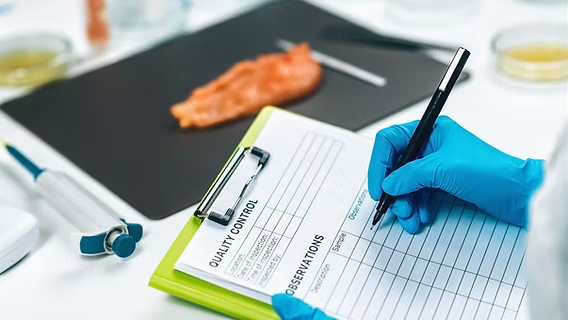 Δείτε εδώ παράδειγμα: https://ecopress.gr/kya-ypochreotiki-pistopiisi-ke-sima-health-first-gia-ta-touristika-katalymata/
Συμπεράσματα....
Το Τουριστικό Δίκαιο είναι απαραίτητο για την ομαλή λειτουργία του τουριστικού τομέα και την προστασία όλων των εμπλεκομένων.
Οι βασικές αρχές του δίνουν έμφαση στην ισότητα, την ελευθερία των υπηρεσιών και την προστασία του καταναλωτή
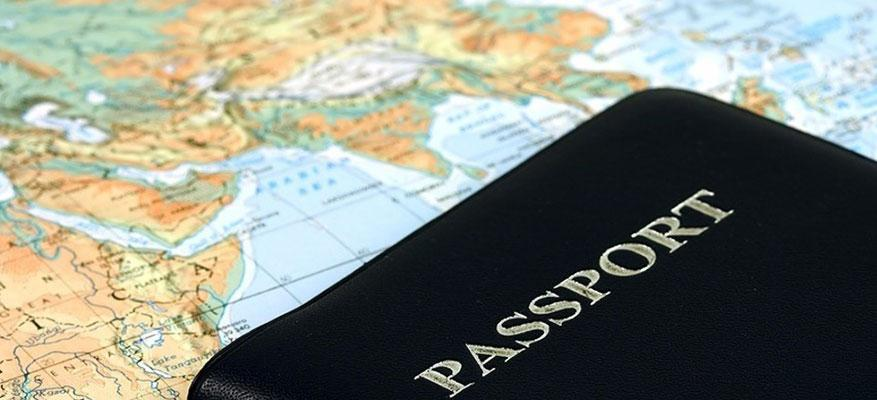